Going Global with Less Talk and More Action
Lotta Larson
Department of Curriculum & Instruction
College of Education
Orbis Sensualium Pictus (The World Explained in Pictures) by Comenius (1658)
The Invitation (Invitatio)
Teacher: Come here boy! Learn wisdom.Pupil: What does that mean?T: To understand rightly, to do rightly, to pronounce rightly, all that is necessary.P: And who is going to teach me that?T: I am, with the help of God.
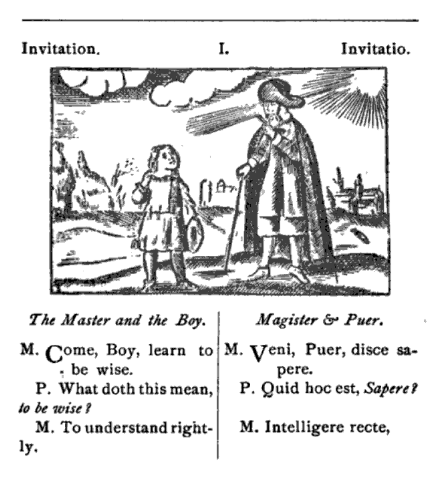 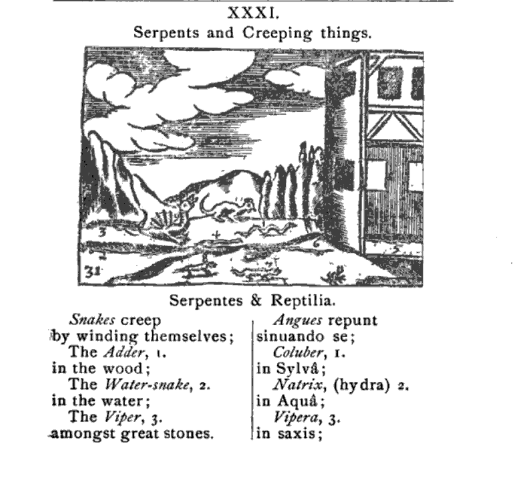 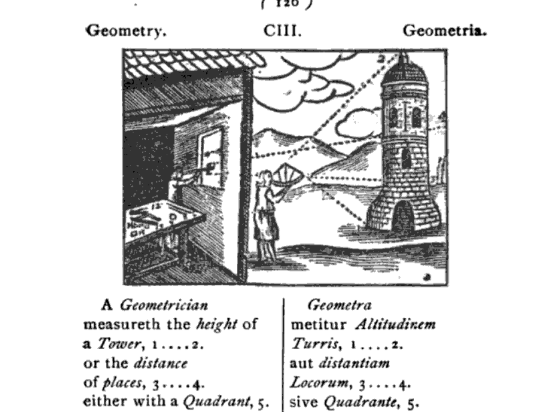 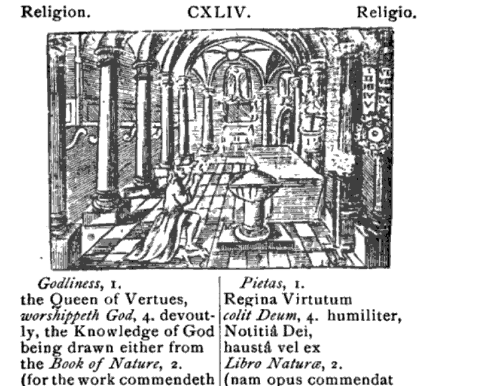 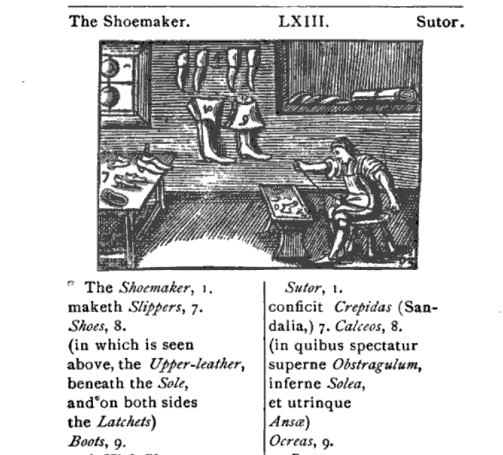 The Conclusion (Clausula)
Teacher: Now you’ve seen, in short, all the conceivable … 
Go on like this and read diligently other good books, so that you will become educated, wise, and pious.
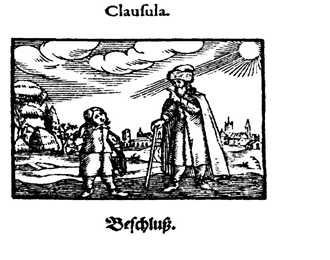 The teacher role is changing…
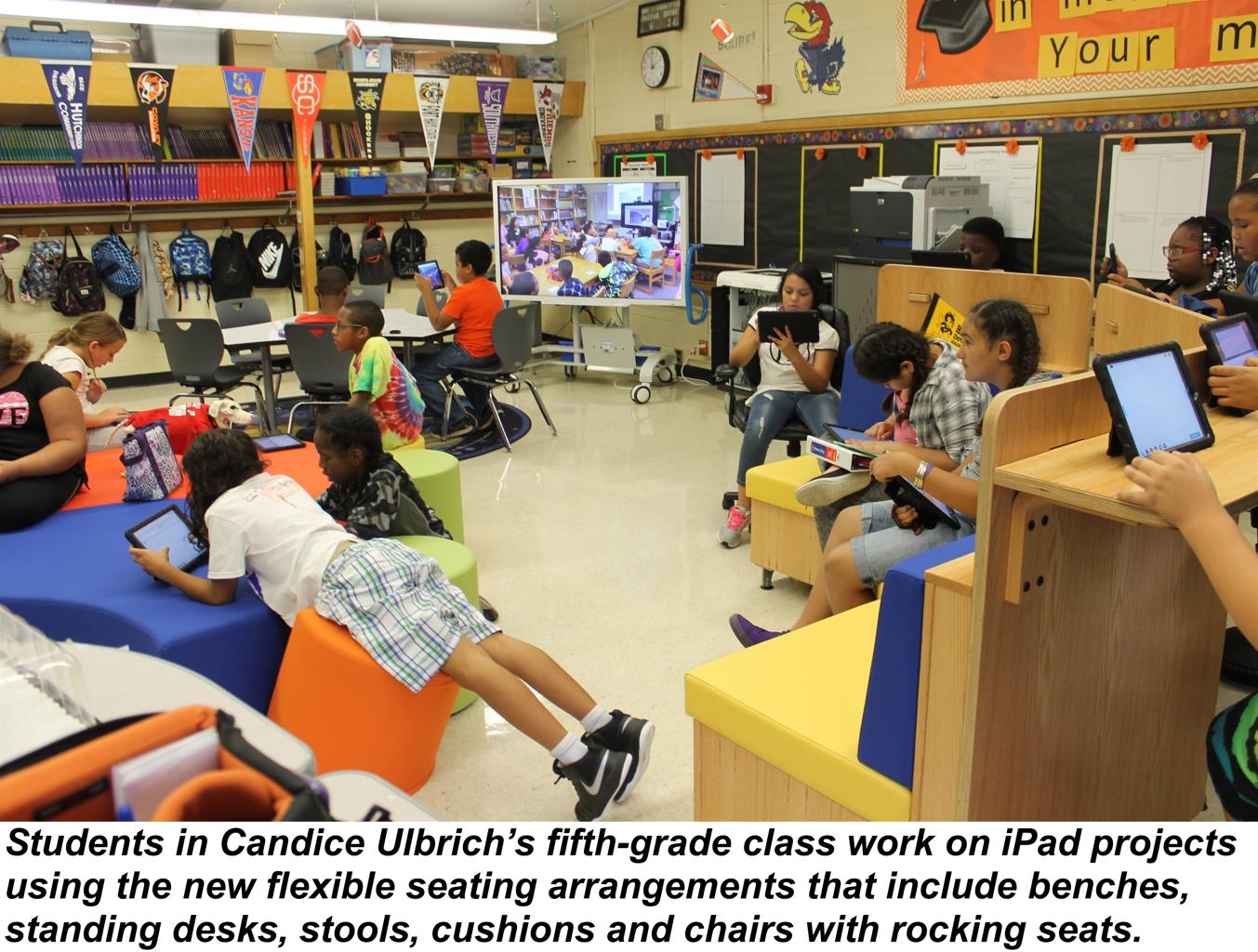 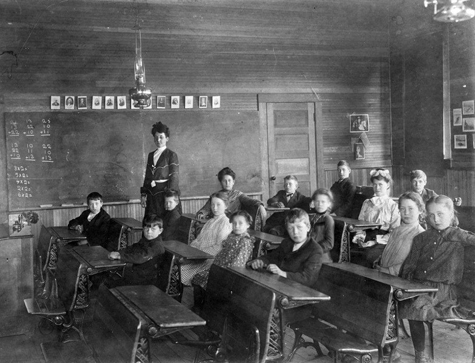 Challenges in Teacher Preparation
Prepare K-12 students for jobs that don’t exist
Provide culturally and linguistically diverse experiences
Integrate technology and digital tools 
Make the classroom dynamic 
Create authentic opportunities to collaborate, create, and communicate
Prepare global-ready students 
Less talk and more action
Going Global
Online teaching and learning experiences with K-12 students, university students, and cooperating teachers in other countries
Partnership with K-12 schools and Linnaeus University in Växjö, Sweden
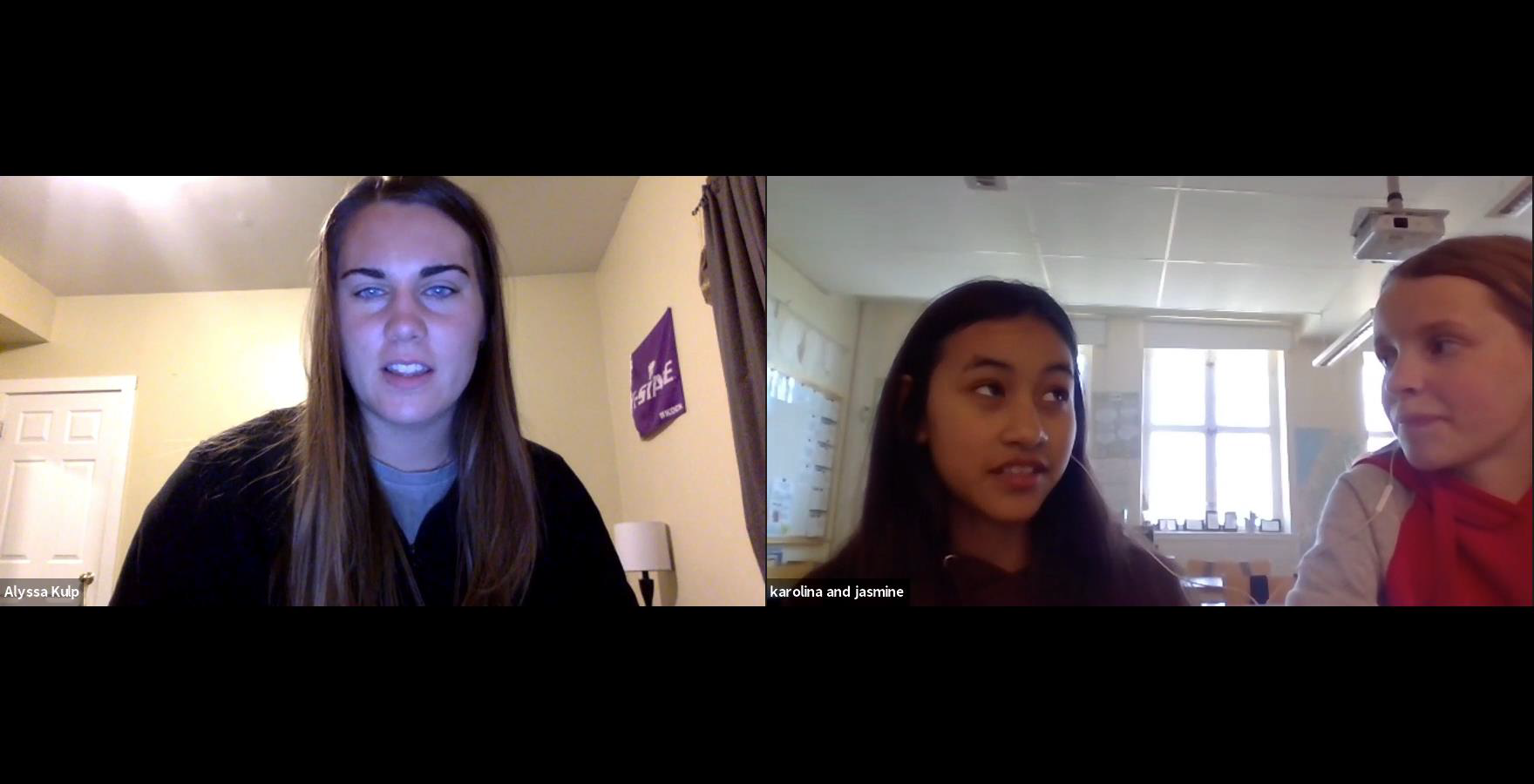 Teaching English to Swedish 5th Graders
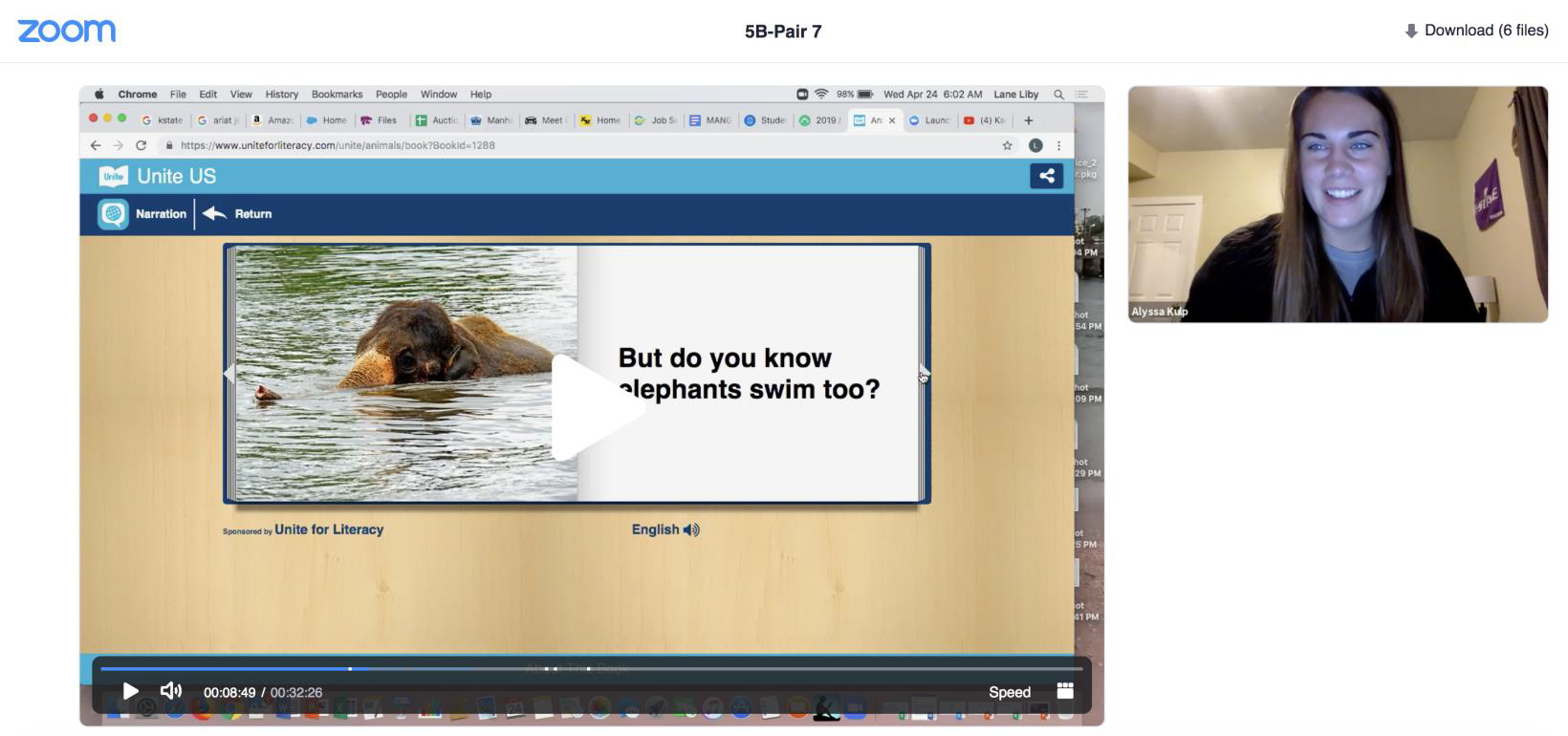 Collaborations with Swedish University Students (future English Teachers)
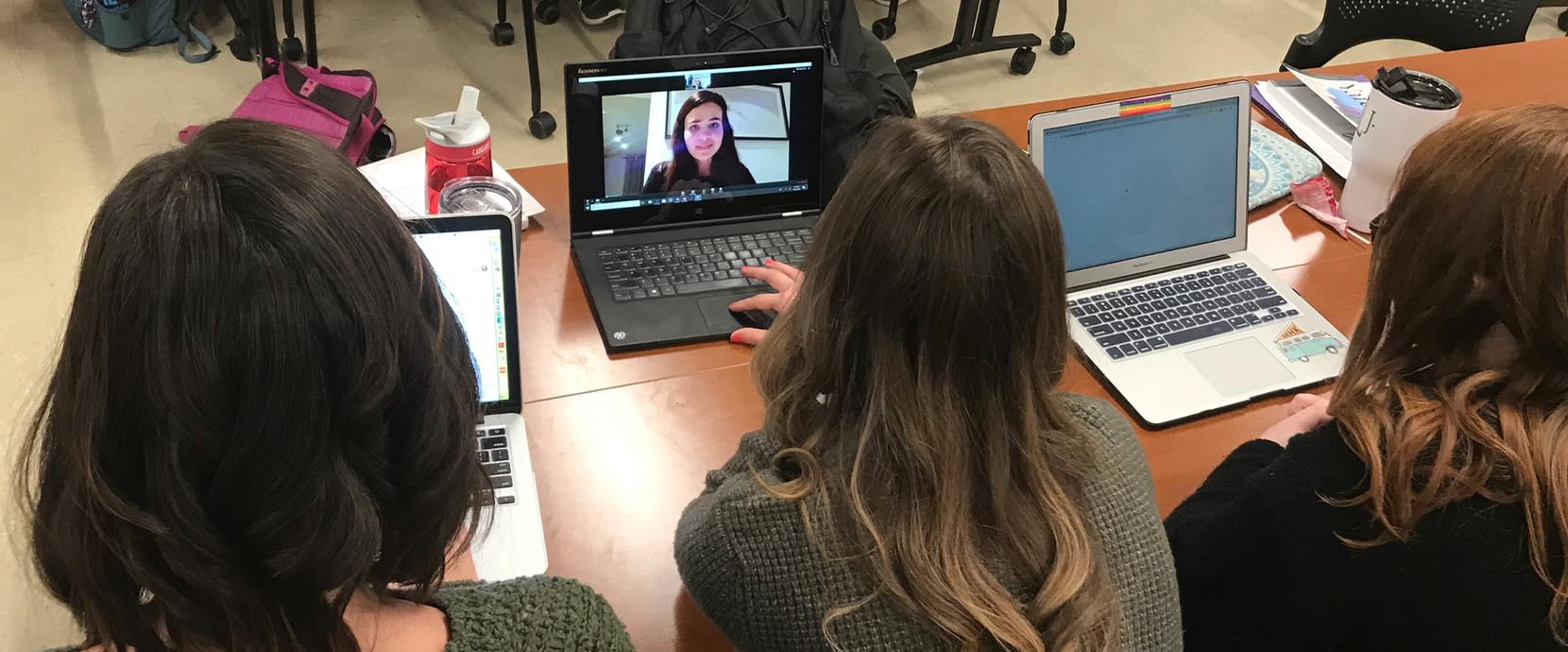 Collaborations with Swedish University Students (future English Teachers)
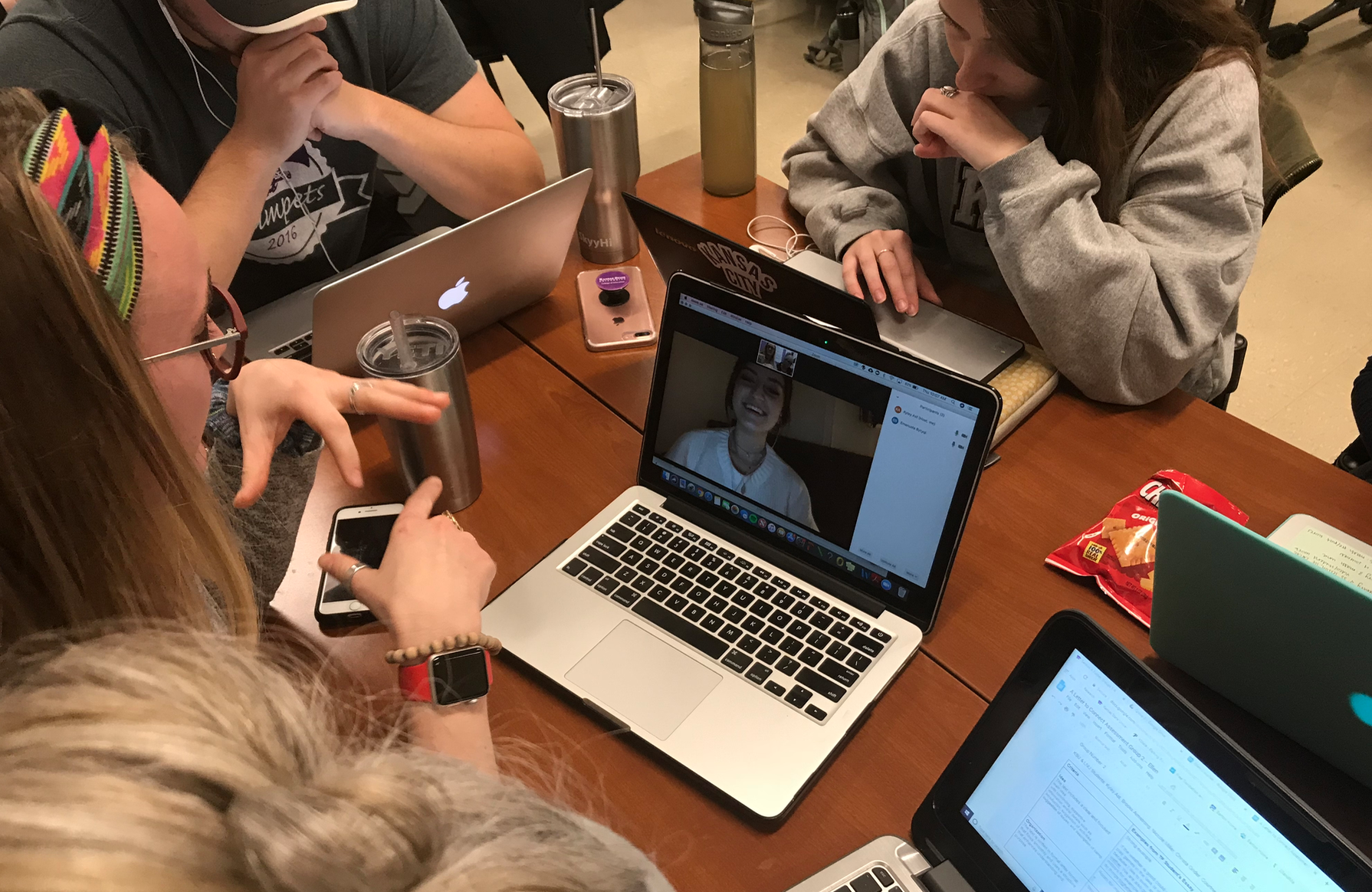 Online Literature Discussions with Swedish Ninth Graders
Edmodo Blogs
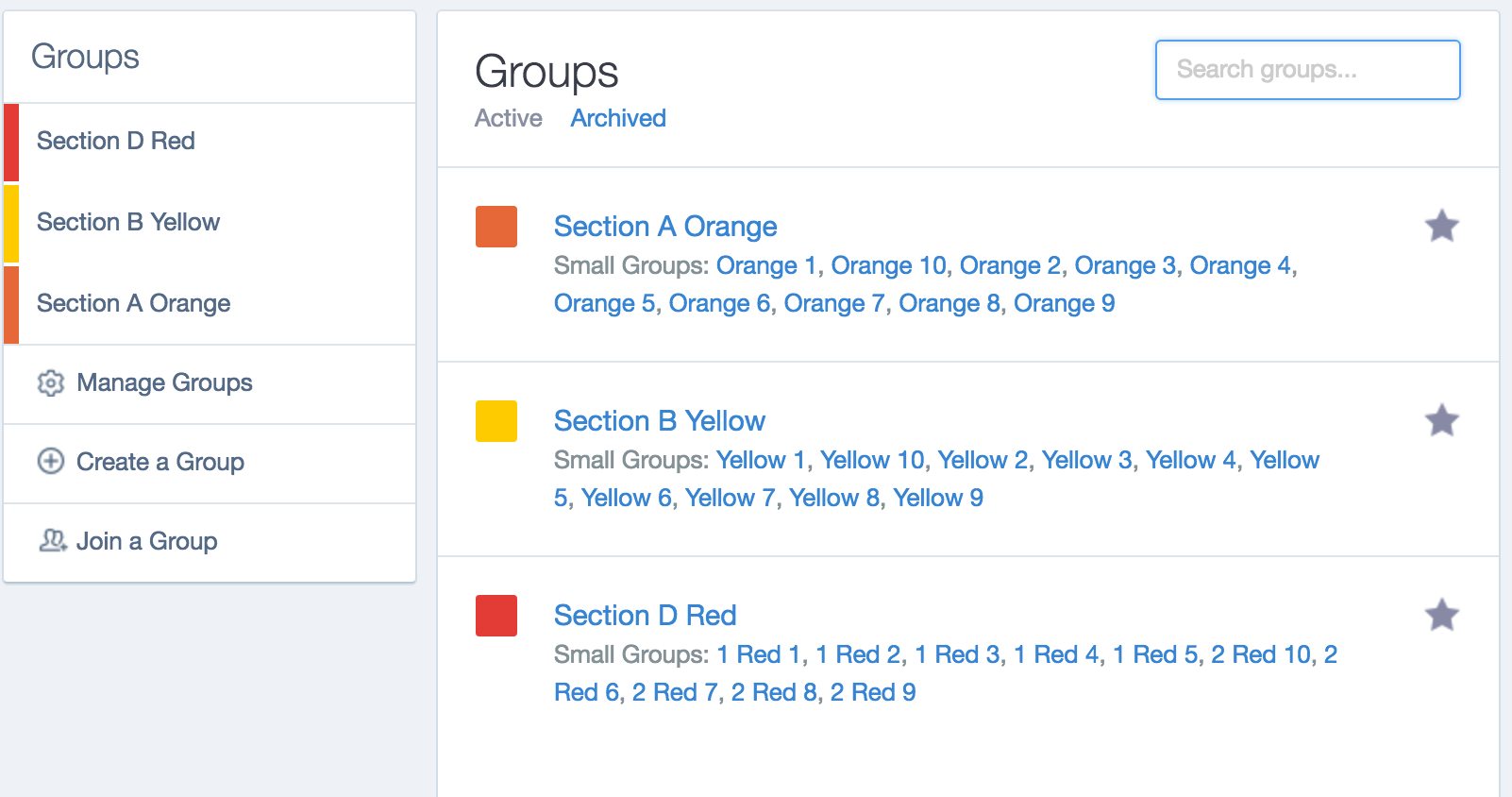 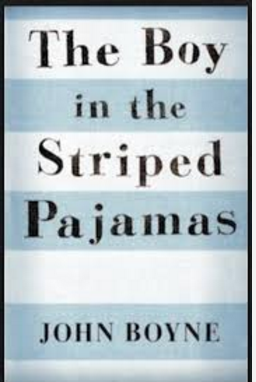 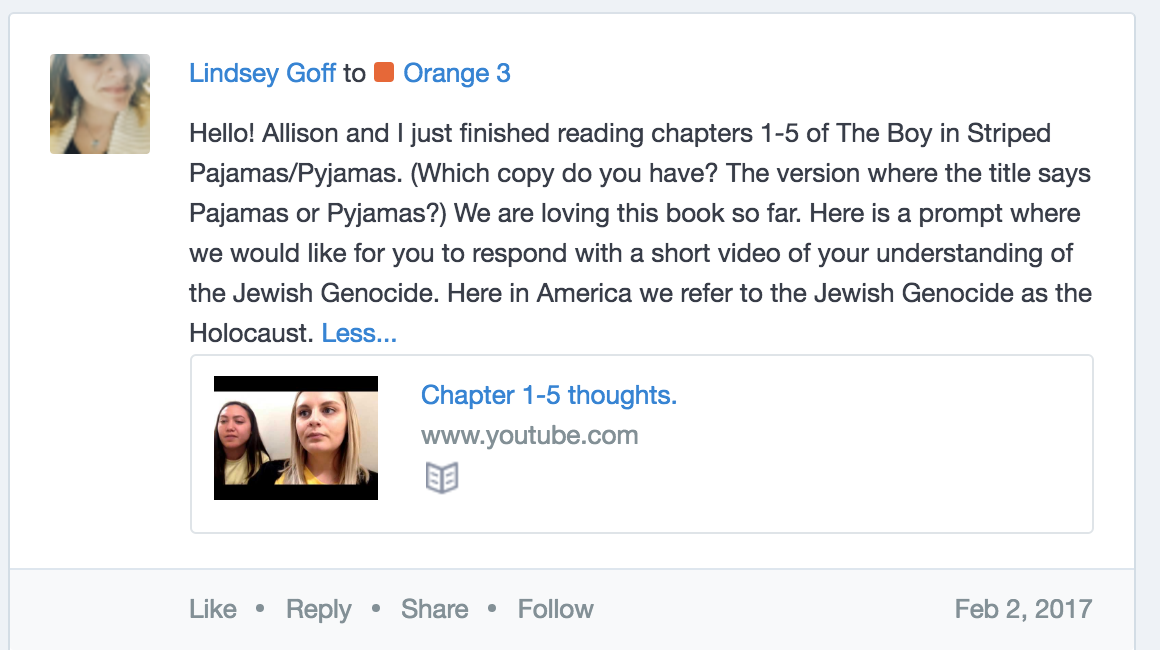 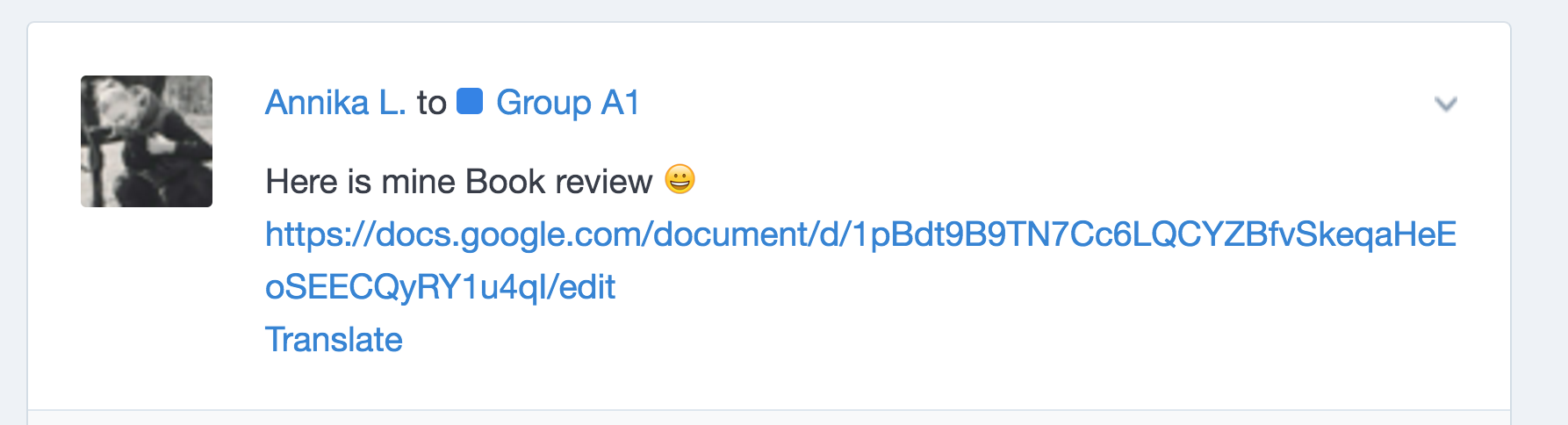 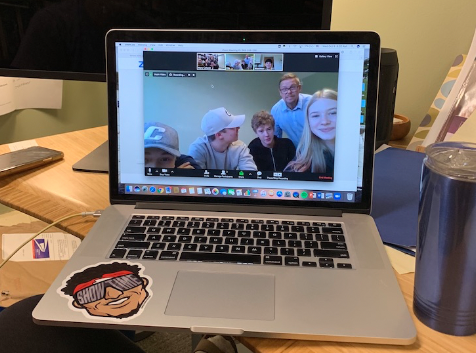 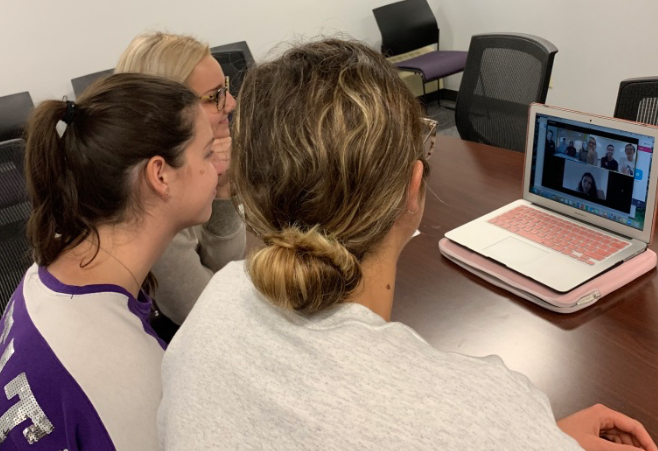 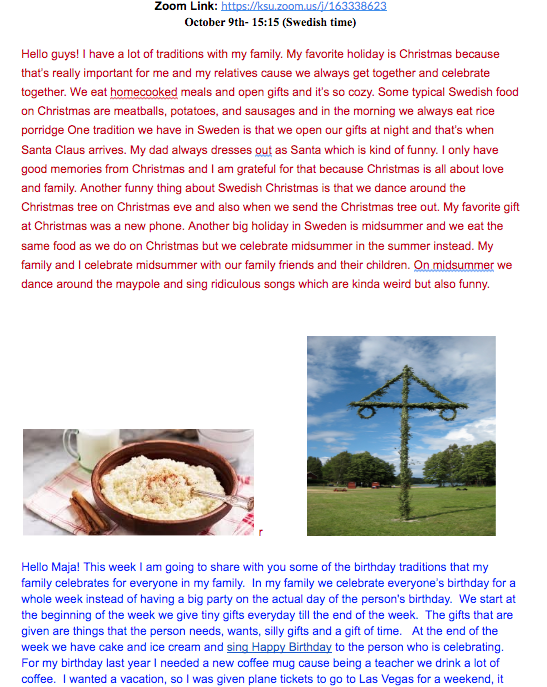 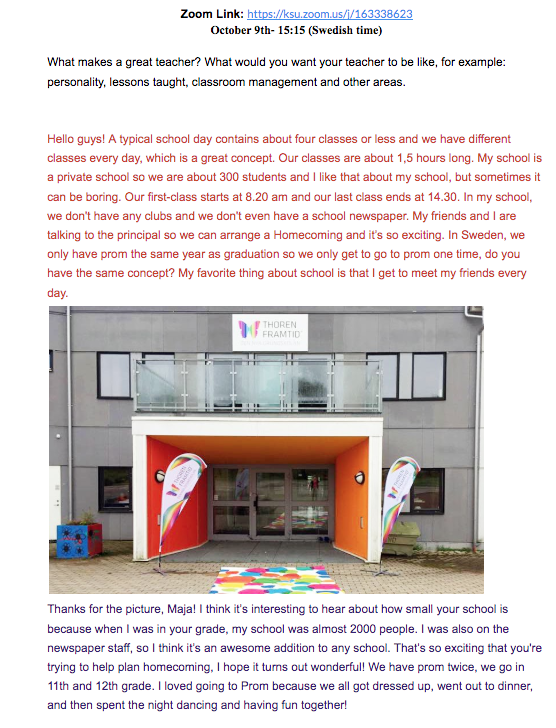 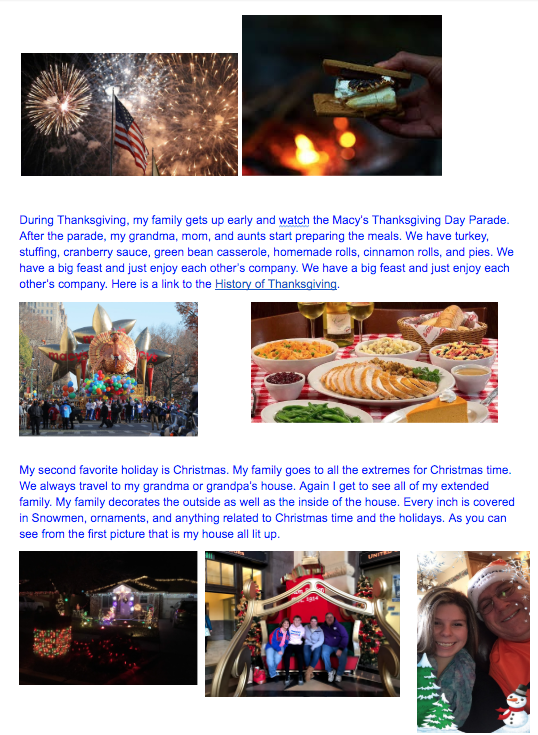 What do they learn?
Swedish K-12 Students
Gain experience communicating in English
Feel more prepared to work with in a global community
What do they learn?
Swedish University Students
Communicating in English
Collaborating with K-State future teachers (lesson design, assessment, digital communication tools)
What do they learn?
K-State College of Education Students
Gain global competence
Work with diverse students and colleagues
Teach in online environments
Use digital tools
Demand for Global Competence
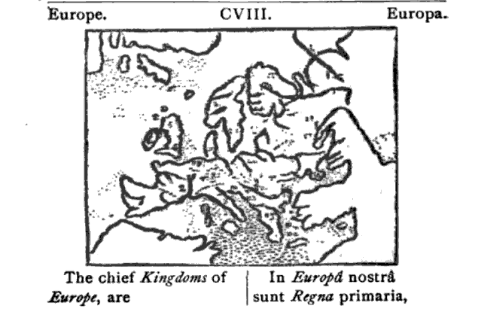 Global-ready students need global-ready teachers
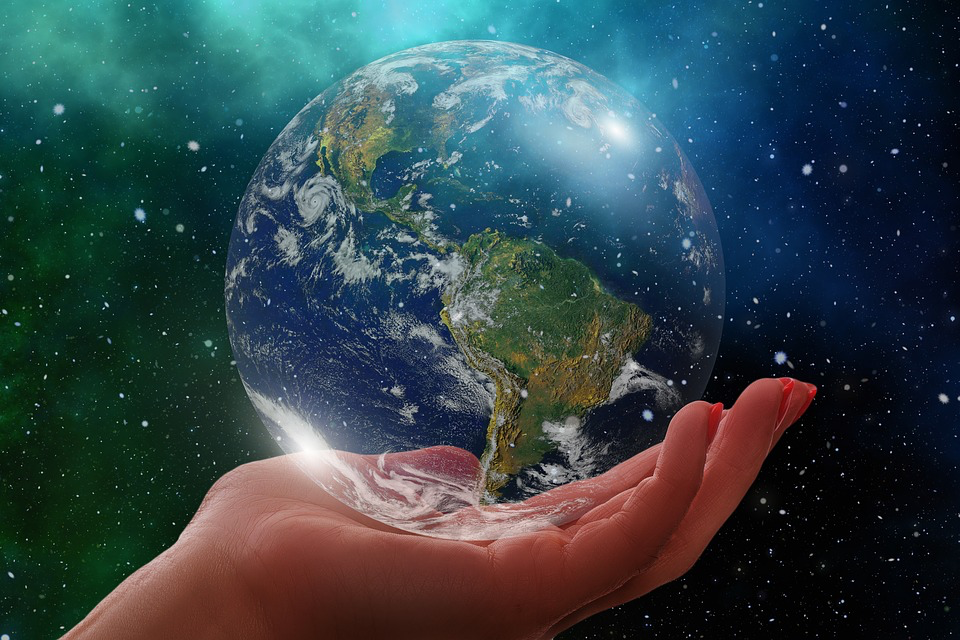